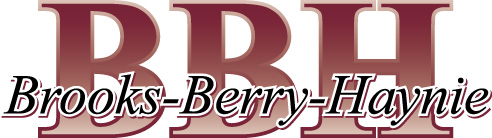 Electrical Contractors
Since 1953
Jared M. Barfield
Vice-President, Carolinas Division
Company Overview
Based Out Of:  Mableton, GA
Local Office:  Charlotte, NC
Current No. Of Employees:  240 Over Four States
2019 FY Earnings:  $80MM+
Coverage Area:  Georgia, Alabama, Florida, Tennessee, South Carolina, and North Carolina
What are we here to talk about?
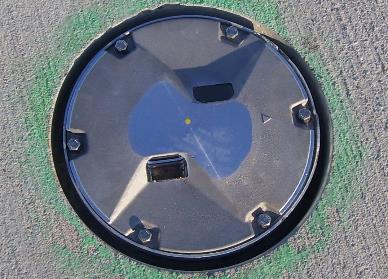 Runway Lighting
Threshold
Centerline
Edge 
Touchdown Zone (TDZ)
Takeoff Hold Lighting (THL’s)
Taxiway Lighting
Centerline
Edge
Guard 
Stop Bar
Runway Entrance Lights (REL’s)

Airfield Guidance Signs
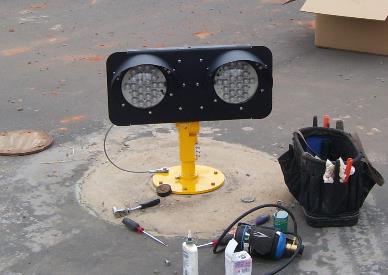 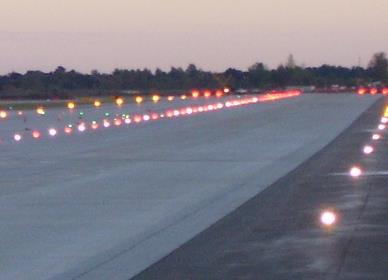 Normal Airfield Lighting Installation Phases
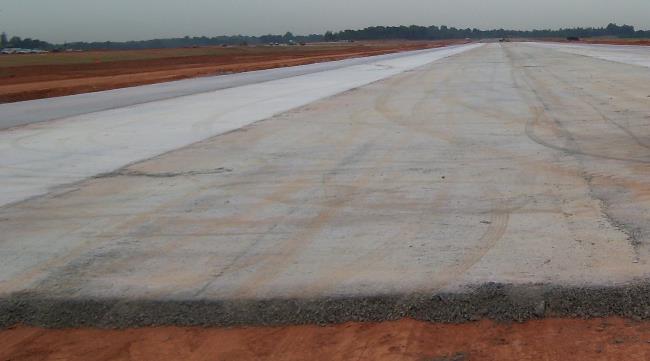 General Contractor established sub grade and sub base.
Lighting centerlines laid out.
Conduit Installed
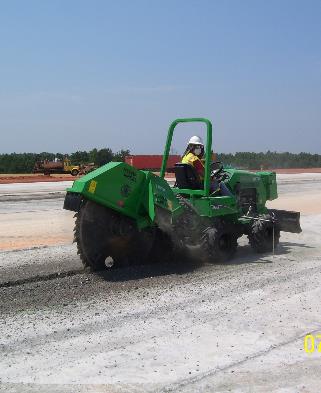 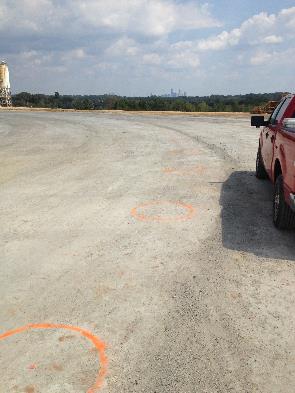 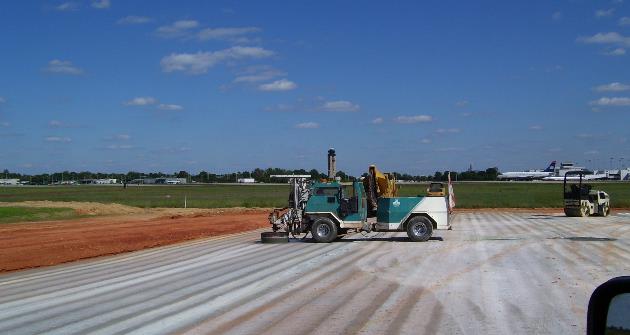 Normal Airfield Lighting Installation Phases
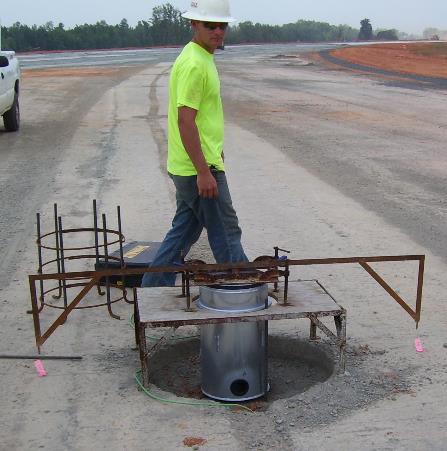 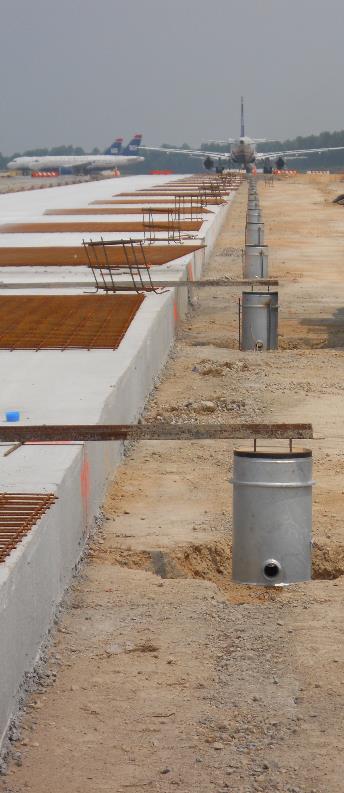 Light Bases Installed (If PCC Pavement)
Pavement Placed
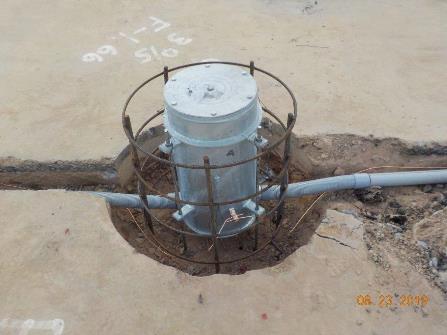 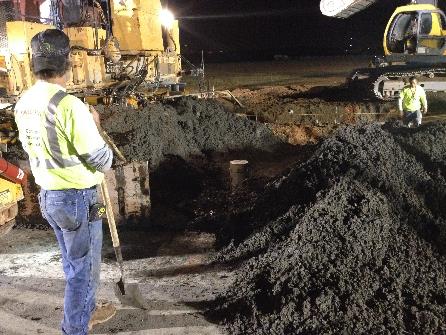 Normal Airfield Lighting Installation Phases
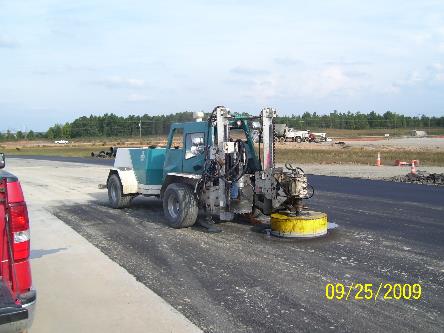 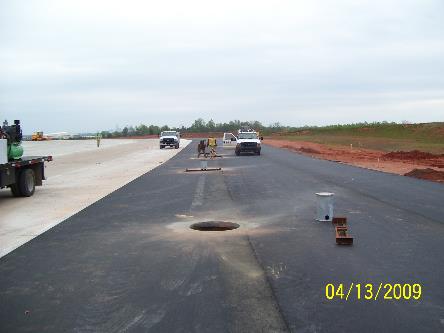 Light Bases Cored and Placed (If in Shoulder Pavement.

Wire and Transformers Installed.
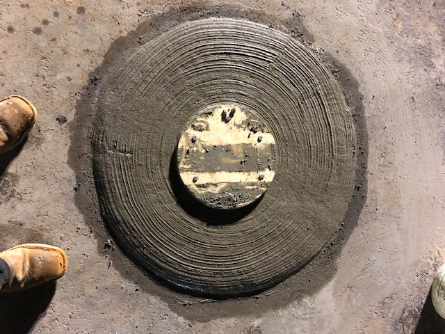 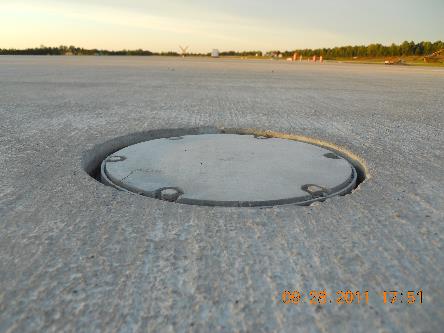 Normal Airfield Lighting Installation Phases
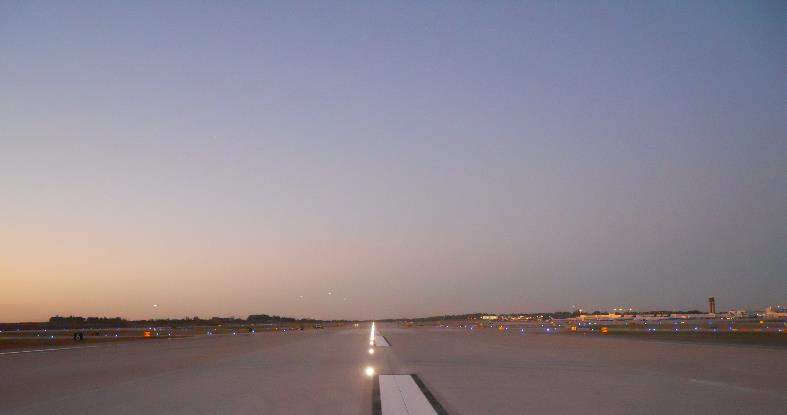 Spacers, Rings, and Fixtures Installed.

System Terminated, Tested, and Energized.

Sealing.
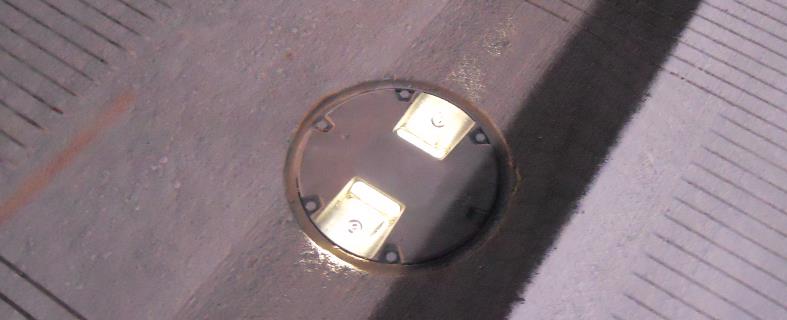 Normal Airfield Lighting Installation Phases
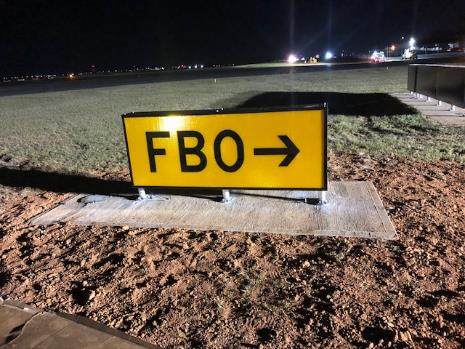 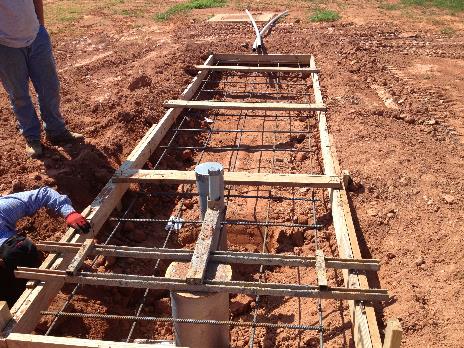 Airfield Guidance Signs
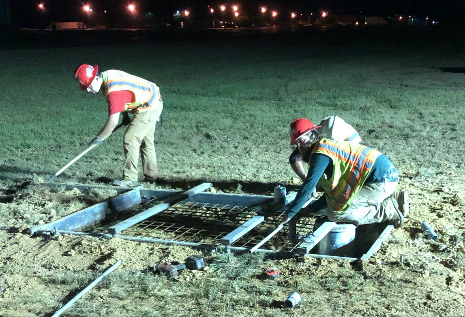 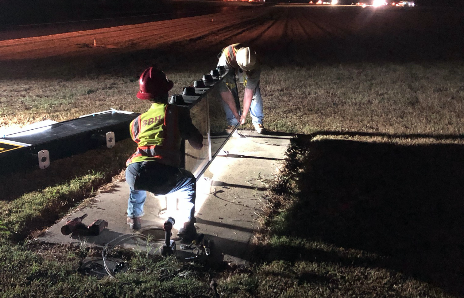 Common Issues Facing an Electrical Contractor
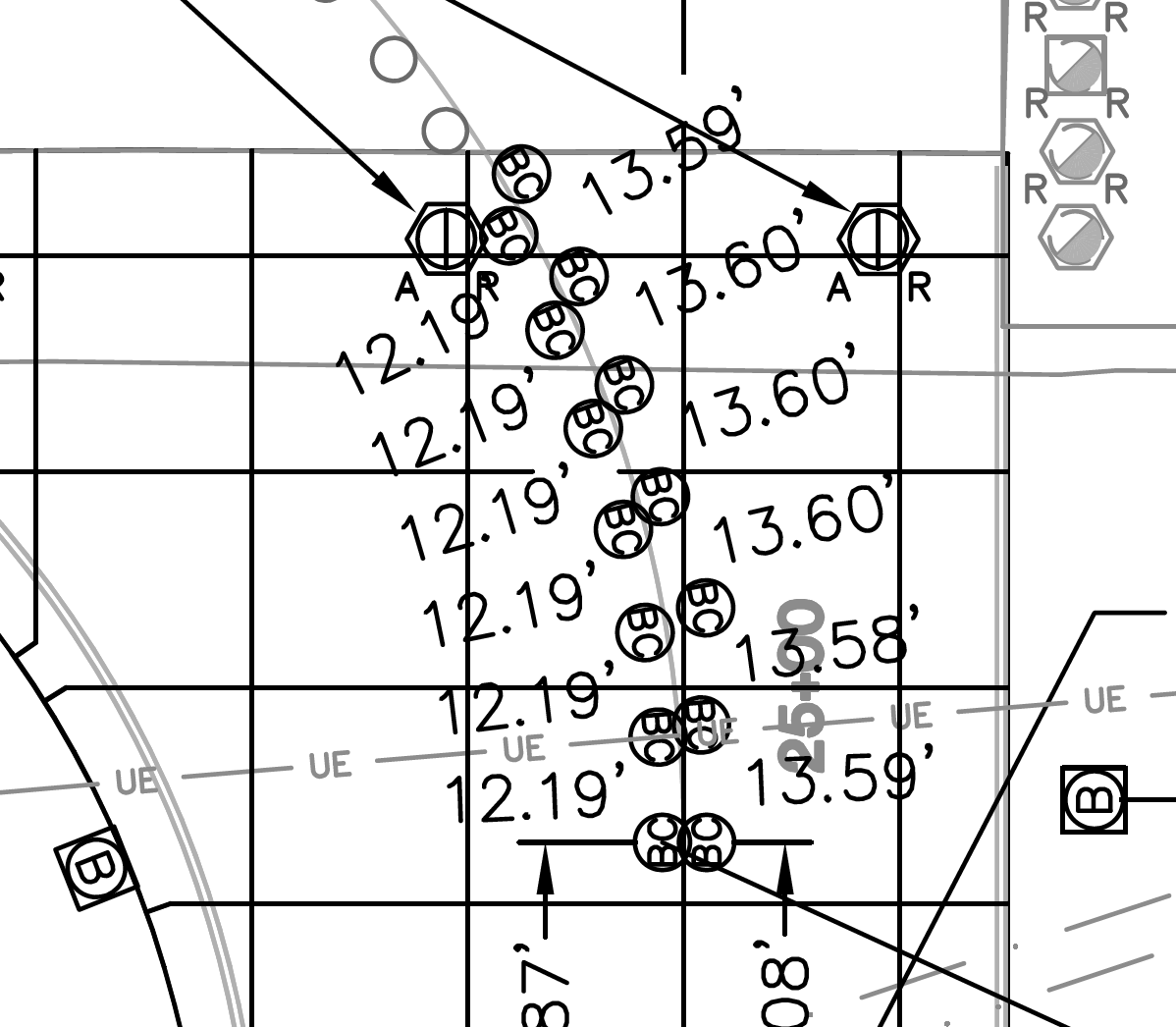 Joint Conflicts Between Light Cans and PCC Pavement Joints
Common Issues Facing an Electrical Contractor
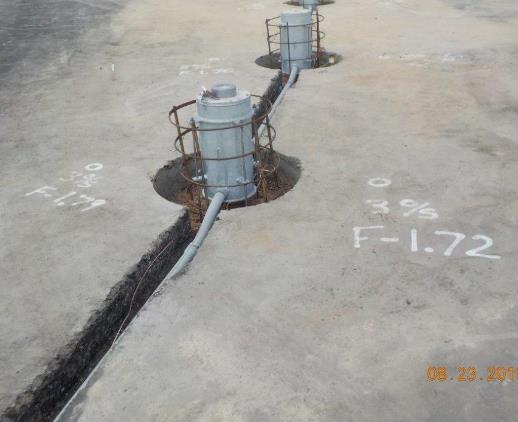 Survey
Prompt, Accurate Survey is Critical To Installation.
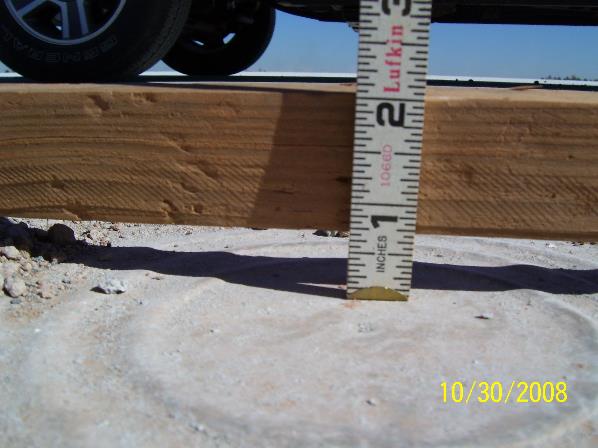 FAA Advisory Circular 150/5340-30D
Top of Fixture Edge Must Be +0 and -1/16” From Pavement Surface.
Required Aim Tolerance (Azimuth) +/- 1/2 Degree
Common Issues Facing an Electrical Contractor
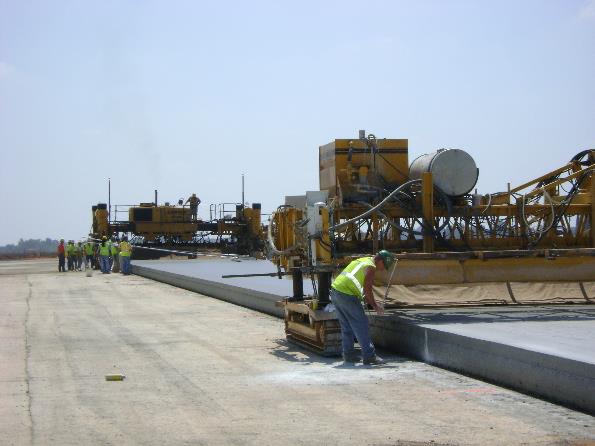 Paving Accuracy
Small Variations In Paving Can Mean Costly Repairs
Repairs Include Spacer Rings, Tapered Rings, Removal And Replacement of the Base Can, or Complete Slab Removal.
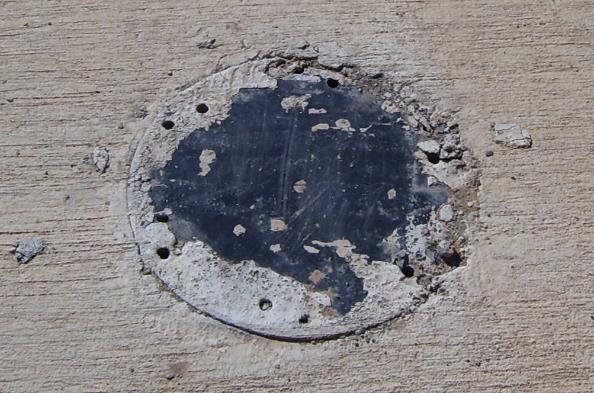 Workmanship
Having a well trained workforce with the proper materials and tooling for the task is critical.
Common Issues Facing an Electrical Contractor
Other Issues:
Adequate Time For Installation of Electrical Work
Coordination With Paving Operations
Small Batch Concrete
Material Procurement (Steel Products)
Damage to Completed Work
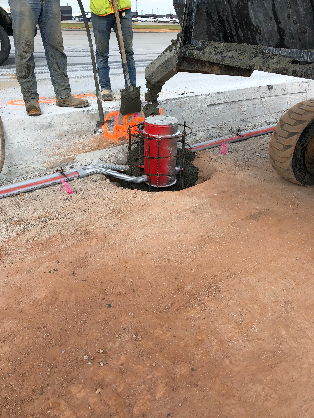 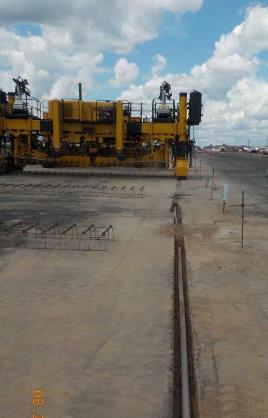 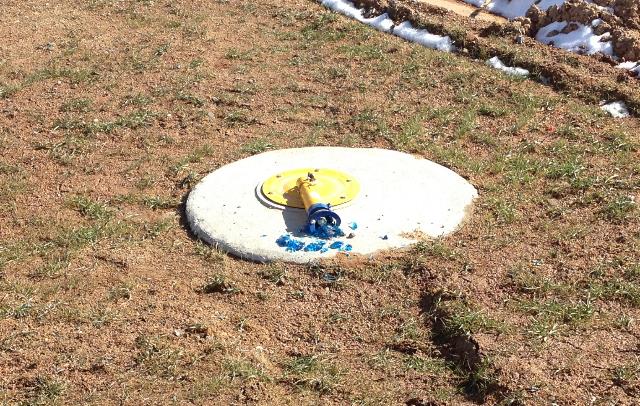 Success Stories
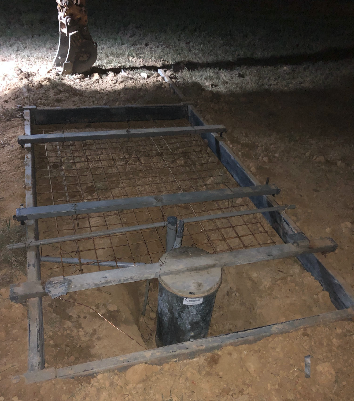 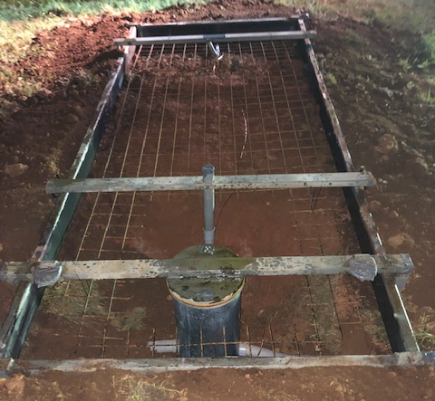 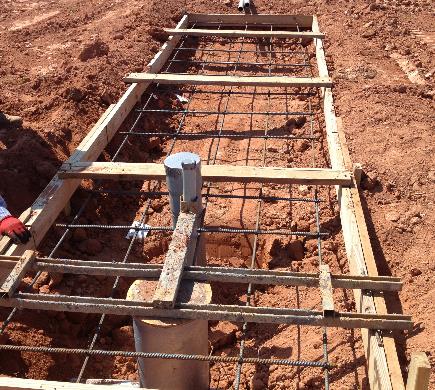 Success Stories
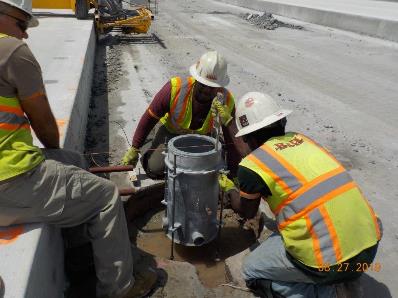 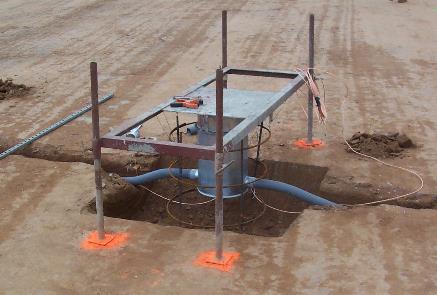 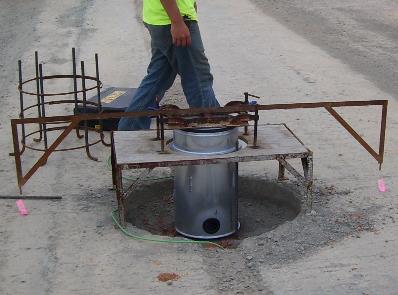 Success Stories
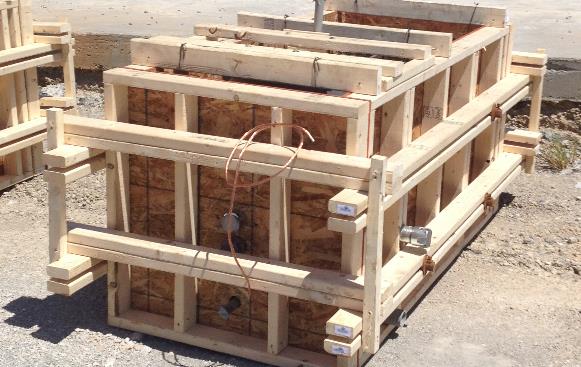 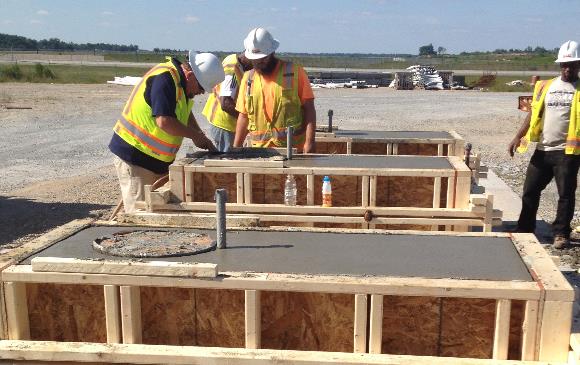 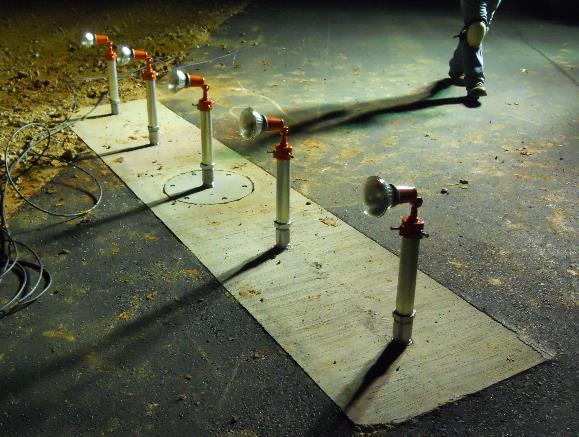 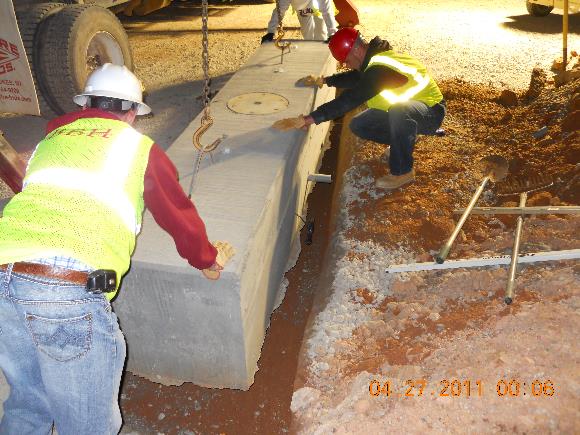 Project Highlights
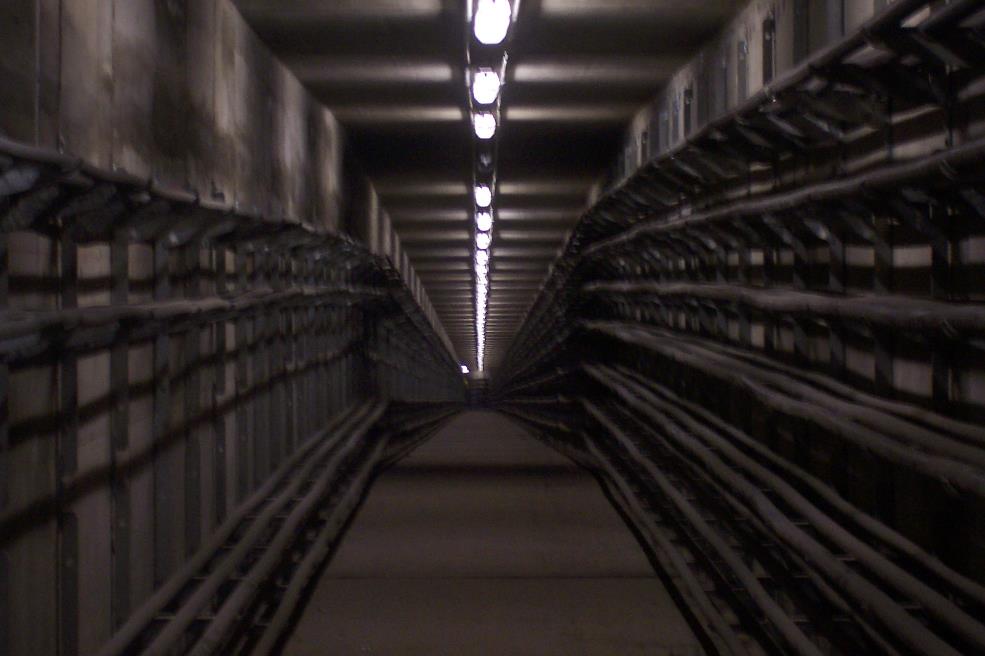 Project Highlights
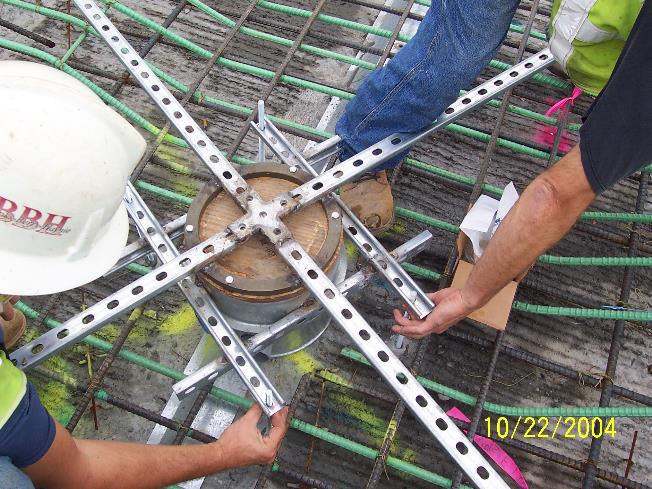 Taxiway N&S Bridge Construction
Charlotte Douglas International Airport
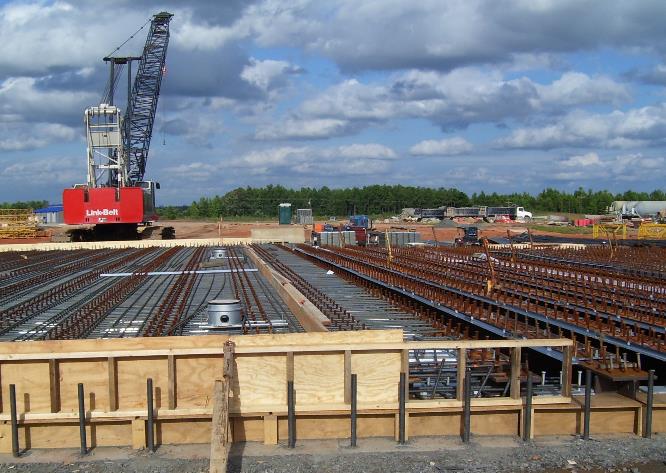 I-285 Bridge Structures
Hartsfield-Jackson International Airport
Oooops…
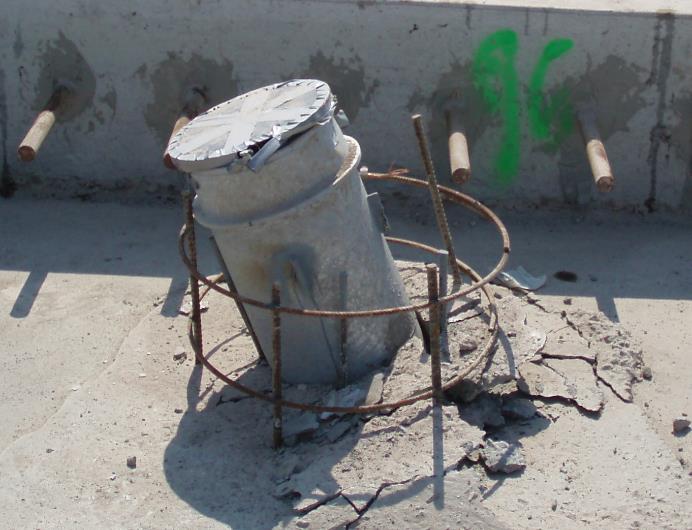 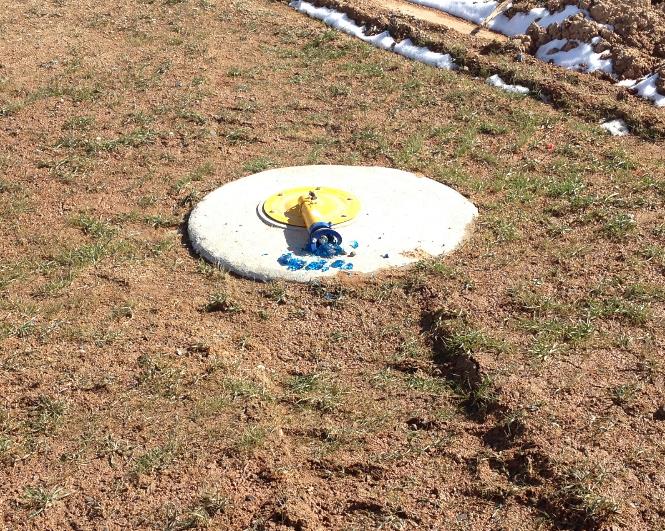